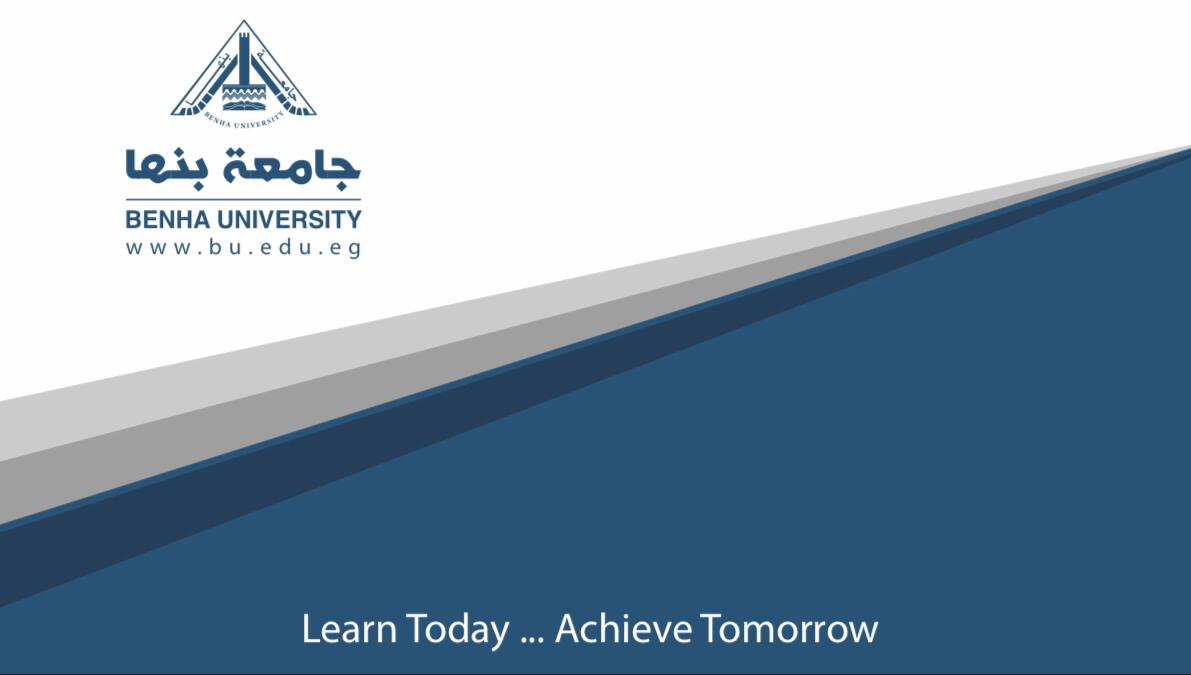 قسم اللغة الإنجليزية
الفرقة الثانية
كتابة
د/منة محمد سلامة المصري
2020
Punctuation in writing essay
THE COLON
The colon is used primarily to introduce or call attention to the words that follow it. 
Use a colon after an independent clause to introduce or direct attention to a list, an appositive, or a quotation.
For example:
The winning numbers are as follows: four, five, nine, and eleven.
For more details see page 43
Use a colon between independent clauses if the second clause summarizes, explains, or gives an example for the first clause.
For example
After the service, the women performed a graceful task: they lit the tiny candles one by one.
Use a colon to separate certain elements
For example:
Dear Sir:
More examples on page 43